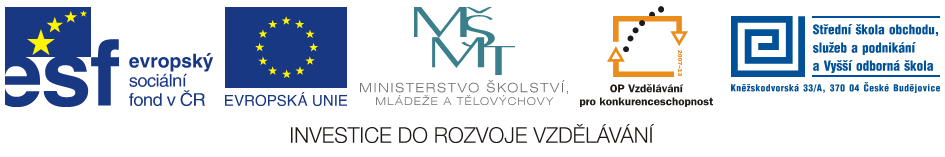 Jméno autora: 	Mgr. Mária Filipová
Datum vytvoření:	26. 05. 2013
Číslo DUMu: 	VY_32_INOVACE_15_AJ_EP
Ročník:                	1. – 4. ročník 
Vzdělávací oblast:	Jazyk a jazyková komunikace
Vzdělávací obor:     	Anglický jazyk
Tematický okruh:  	odborná slovní zásoba pro studenty ekonomických oborů		(Ekonomika a podnikání, Obchodník, Podnikání)
Klíčová slova:       	nabídka práce, poptávka, inzerce, kvalifikace


Metodický list/anotace:
Materiál slouží k seznámení se základní odbornou slovní zásobou pro studenty ekonomických oborů. Jedná se zejména o termíny z oblasti ekonomie. 
Studenti odhadují na základě svých znalostí význam slov. V případě potřeby pracují se slovníkem.
People in business
Recruitement
the firm writes a job description and person specification for the post and then advertises the vacancy in an appropriate place
the stages of the recruitment process include: job analysis and developing a person specification; the sourcing of candidates , matching candidates to job and screening individuals using testing (skills or personality assessment)
Advertising a vacancy
firms can recruit from inside or outside the organisation.
 job descriptions explain the work and set out the job title, location of work and main tasks of the employee
 person specifications list individual qualities, e.g. qualifications, experience and skills
Applicants
methods to show if an individual is suitable for the specific job
application forms
 CVs
 references
 interviews
 presentations, role-play and tests
Training
induction is the training given to new workers so that they understand their role and responsibilities 
training improves technical, personal or management skills and will increase staff efficiency
there are two main training methods:	
on-the-job training 
off the job training
Remember
organisations have plans to identify their future staffing requirements
many organisations are as concerned about attitude as they are about skill
appraisal and training helps motivate staff and so improves staff retention
Literatura
Wikipedia: the free encyclopedia [online]. San Francisco (CA): Wikimedia Foundation, 2001-2013 [cit. 2013-06-06]. Dostupné z:http://en.wikipedia.org/wiki/Main_Page
JURASZKOVÁ ING, Marcela. Podniková ekonomika I: Učební texty pro 1. ročník. Střední škola obchodu, služeb a podnikání a Vyšší odborná škola, 2012. 
PHILLIPS, Janet a kol. Oxford studijní slovník. Oxford: Oxford University Press, 2010, ISBN 978019 430655 3.